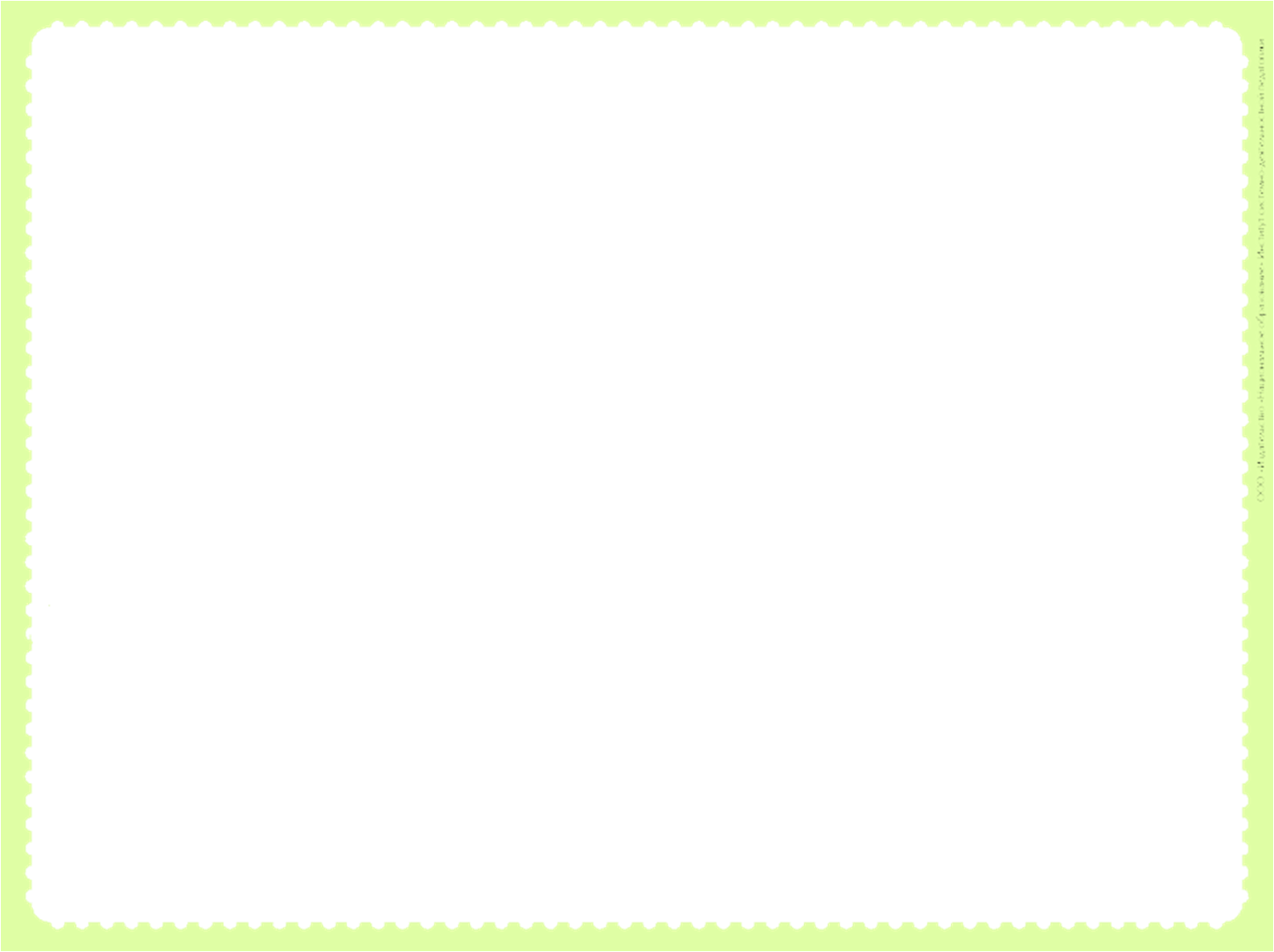 «Без труда нет плода»
Пословица
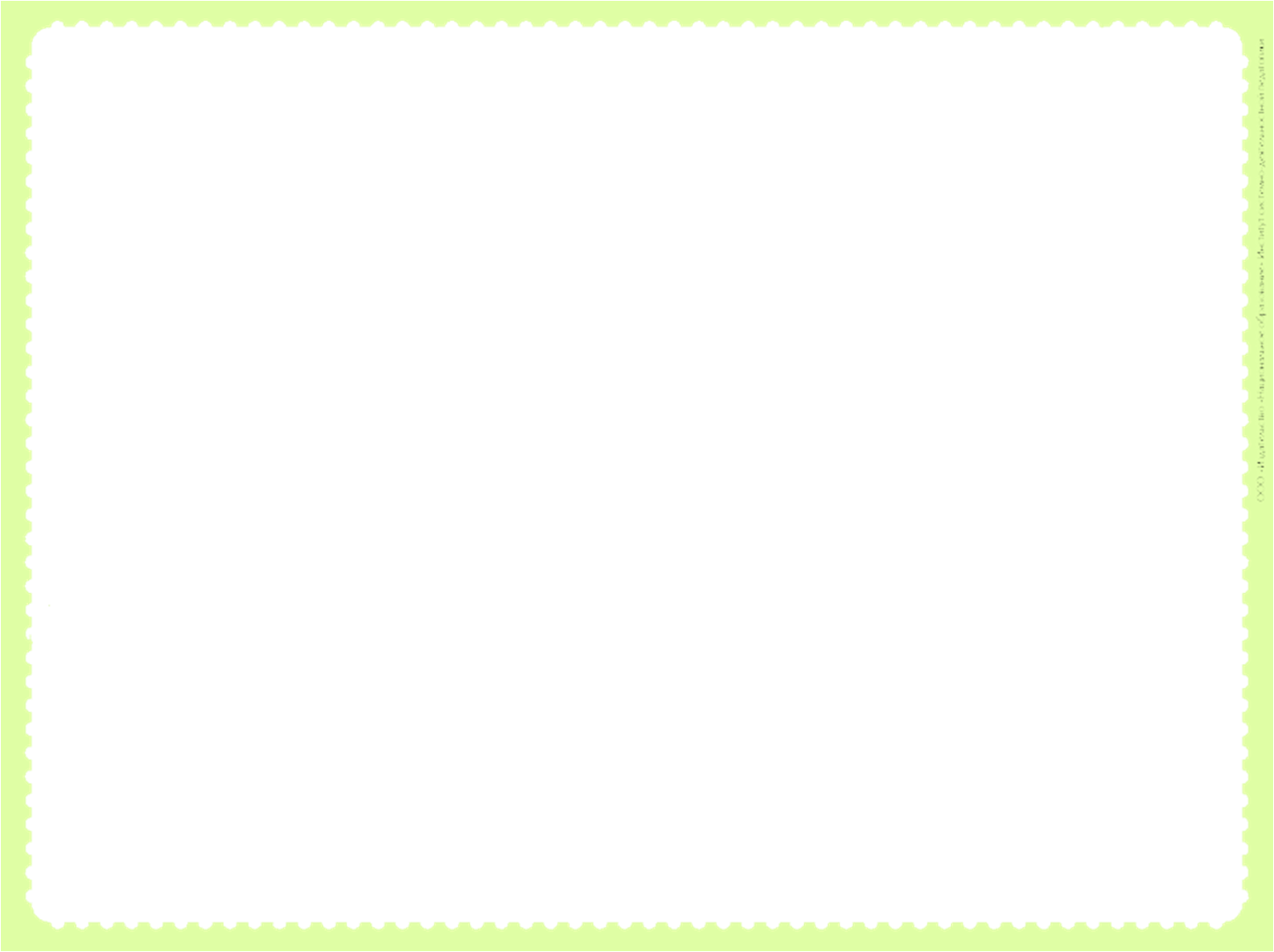 18, 12, 6.
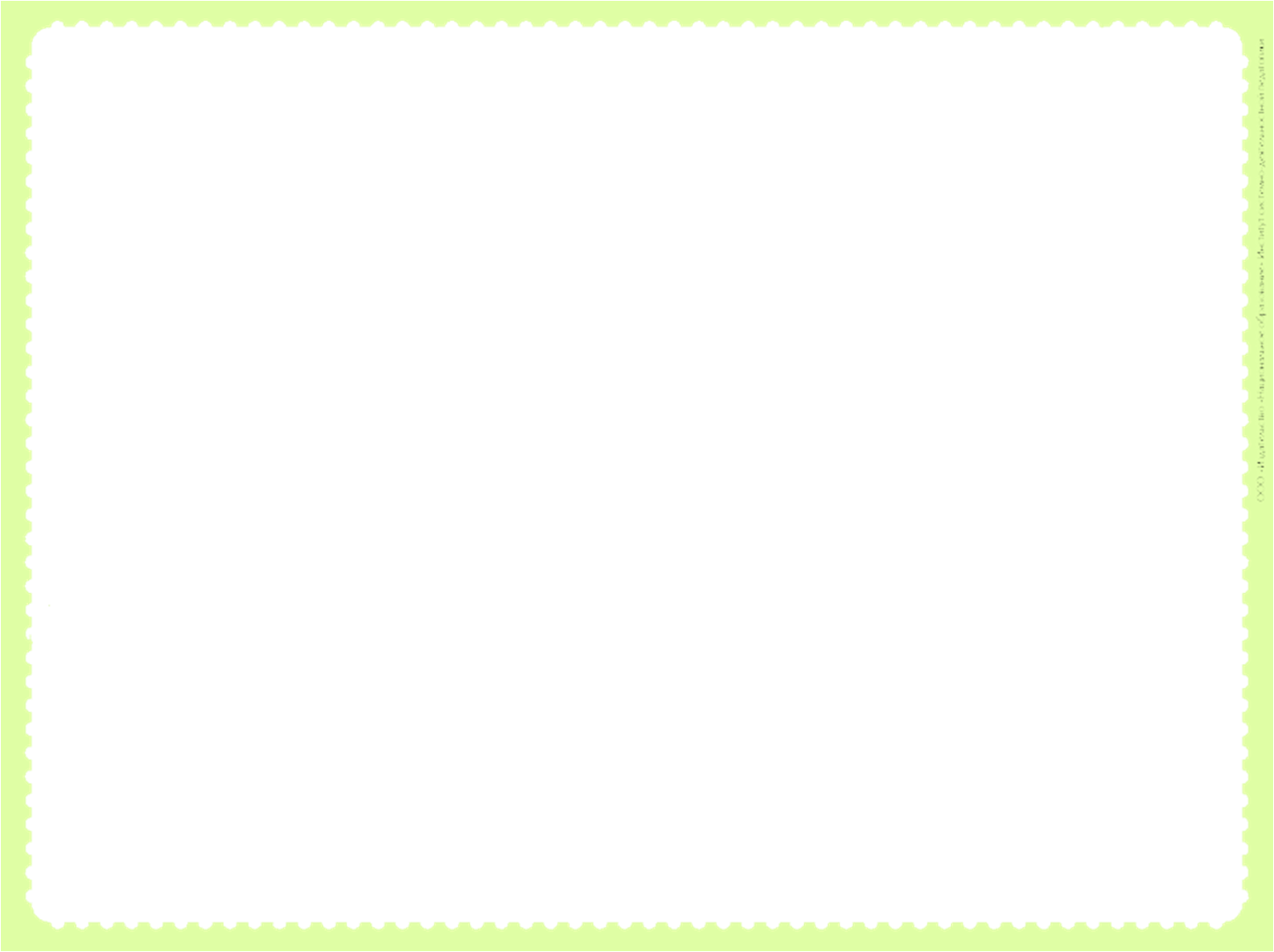 30+3∙(16-8)
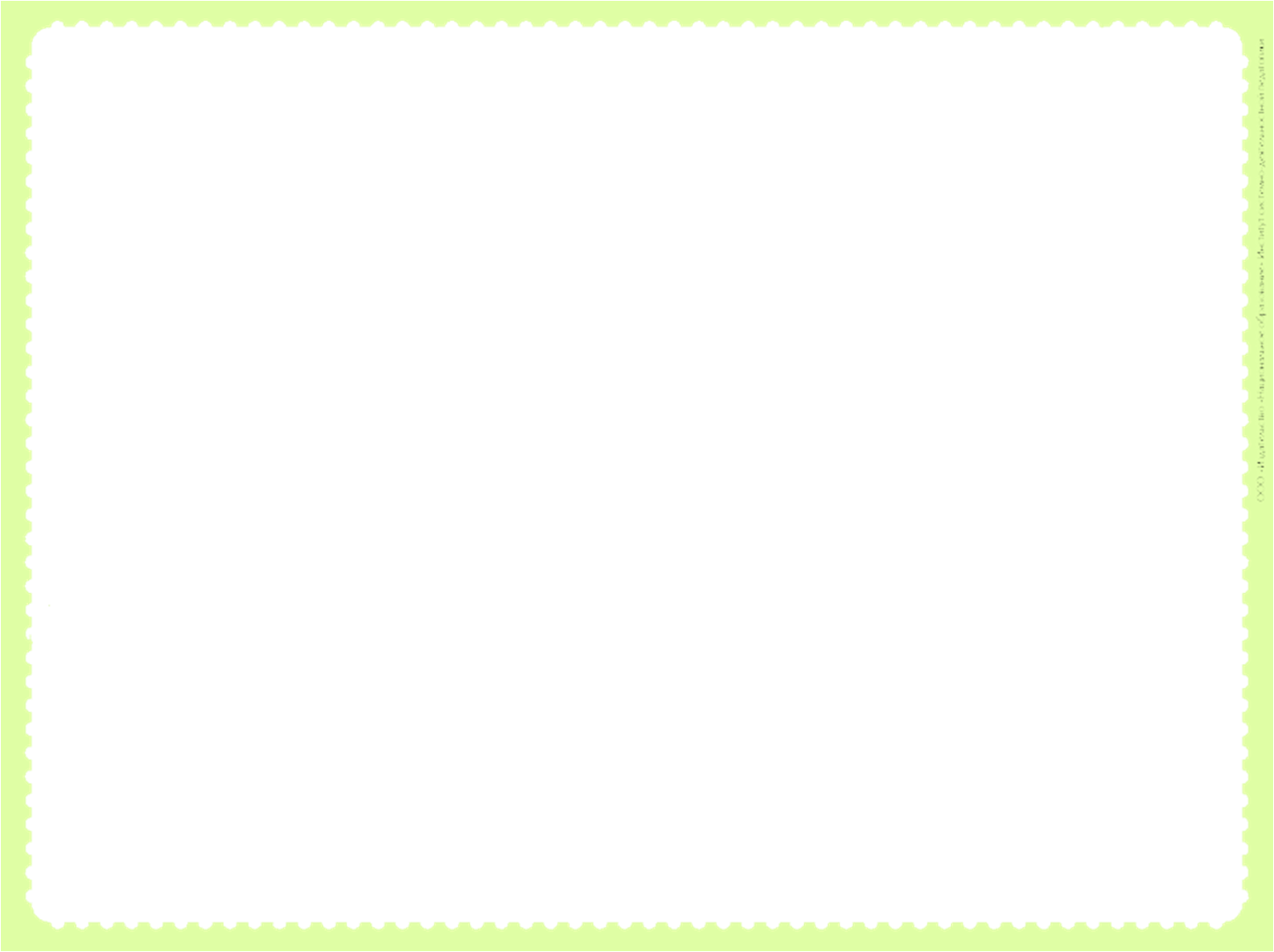 3∙5-4                    3∙5-4
5-4
3∙5
3∙5-4=11
3∙5-4=3
3∙(5-4)=3
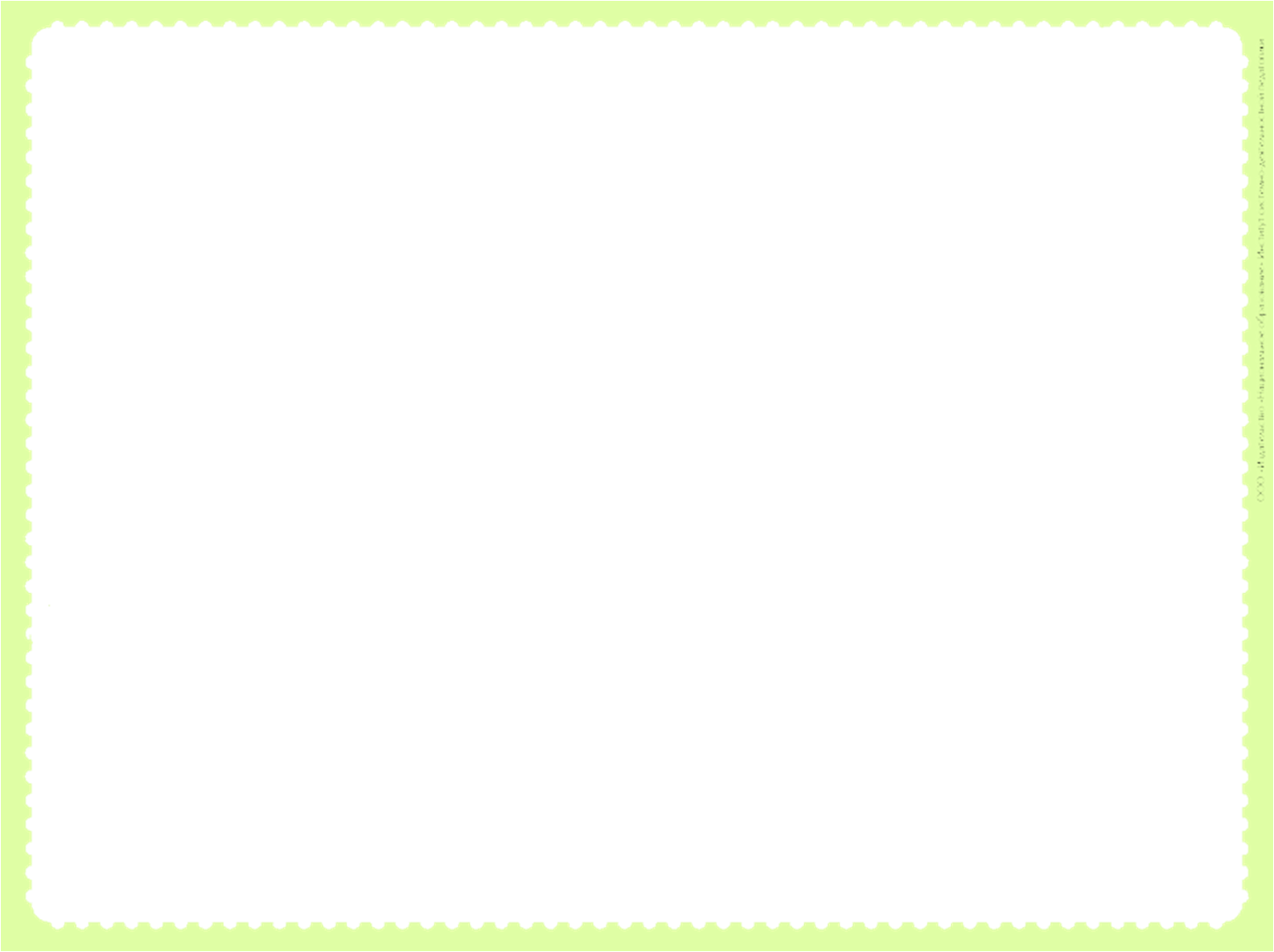 Тема урока
«Порядок выполнения действий в выражениях со скобками и без скобок»
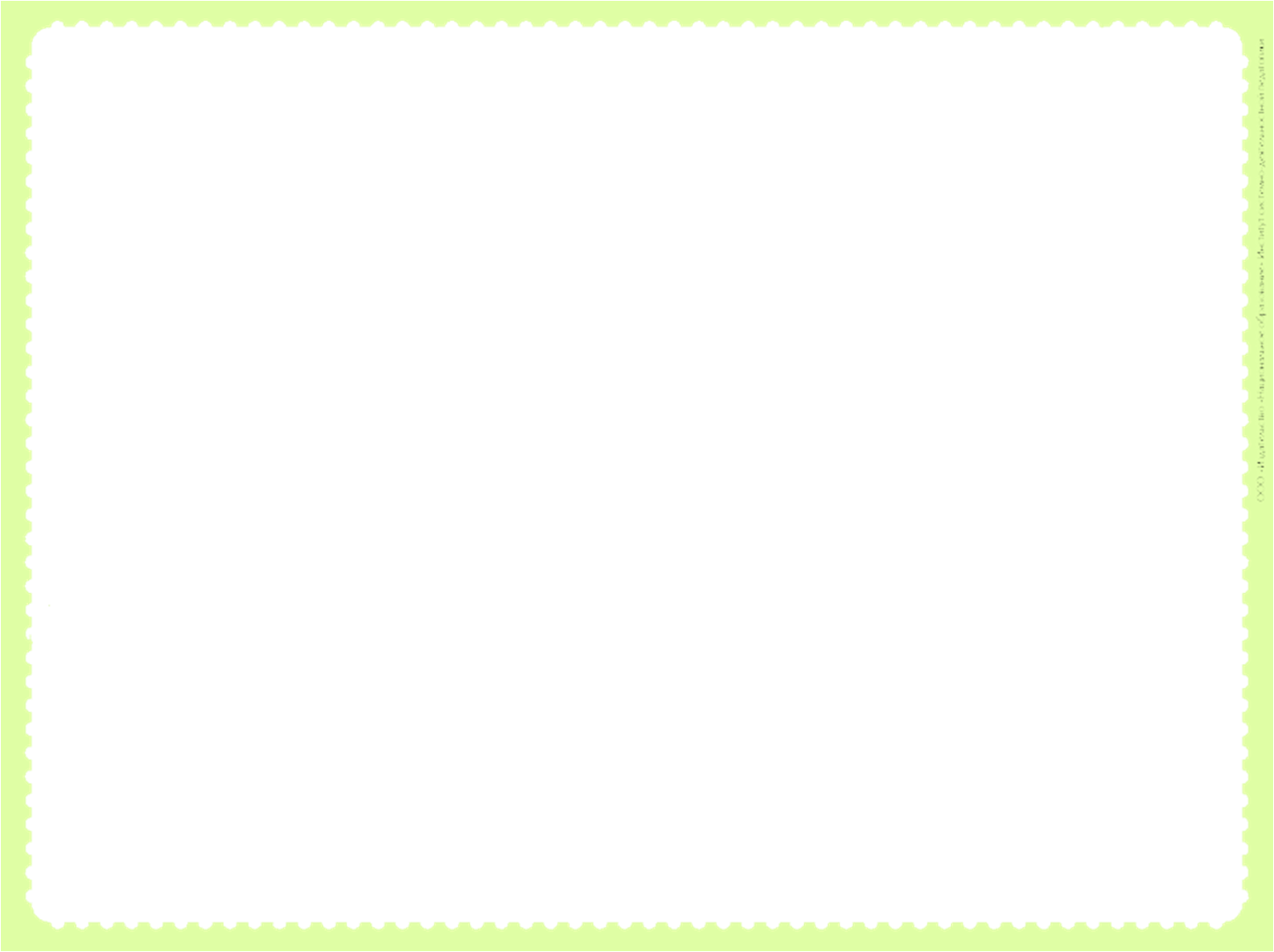 Цель урока:
- составить эталон выполнения действий в выражениях со скобками и без них,
 -научиться применять новое знание для решения задач и примеров.
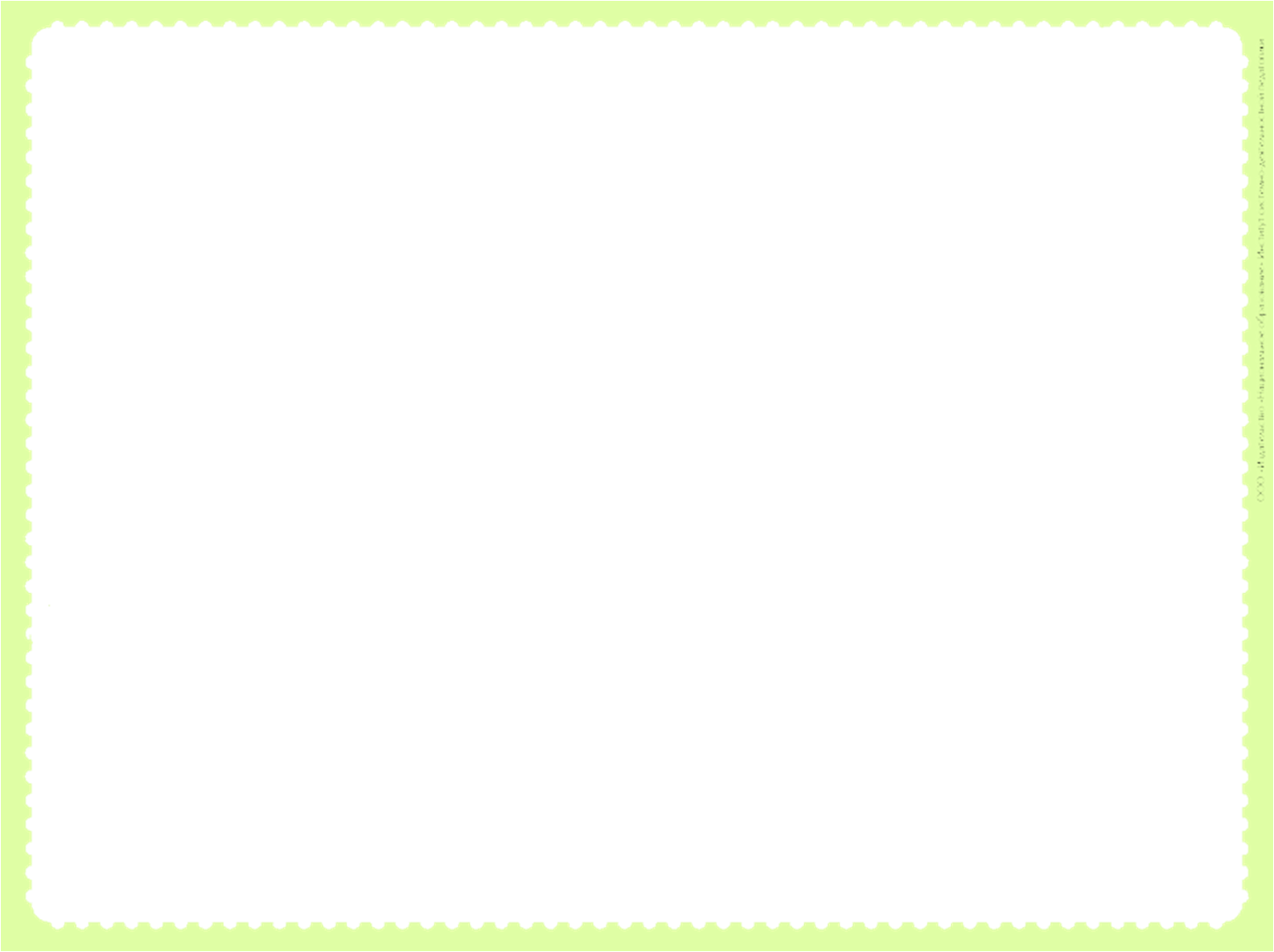 Чтобы достичь цели — действуй по плану!
Подумай, какое действие выполняется первым.
Согласно эталону, представленному в учебнике, определи следующее действие.
Какие действия выполняются в последнюю очередь?
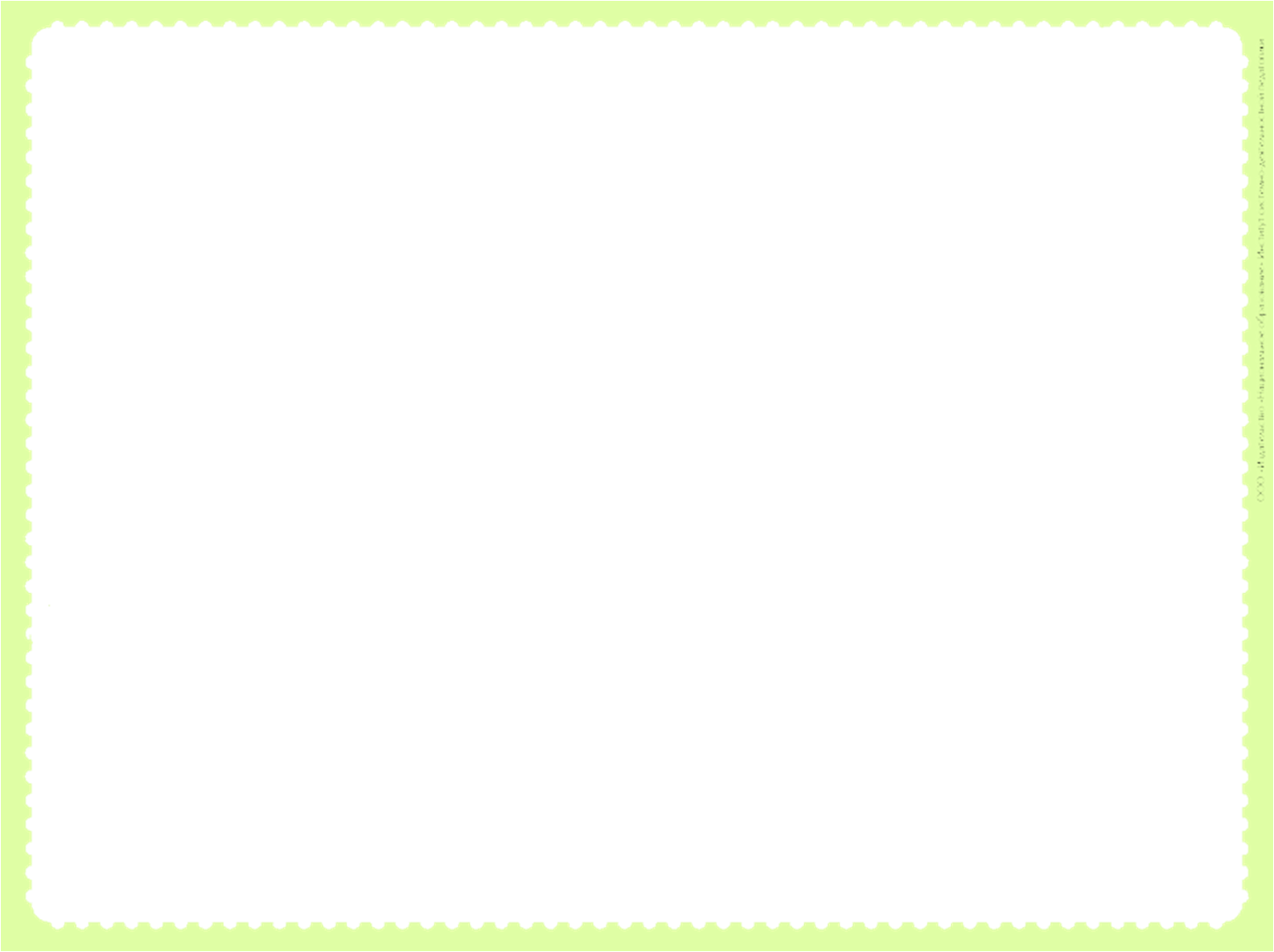 Эталон – схема  
выполнения действий в выражениях
1) (     )
2) ∙  и  :
3)  + и  -
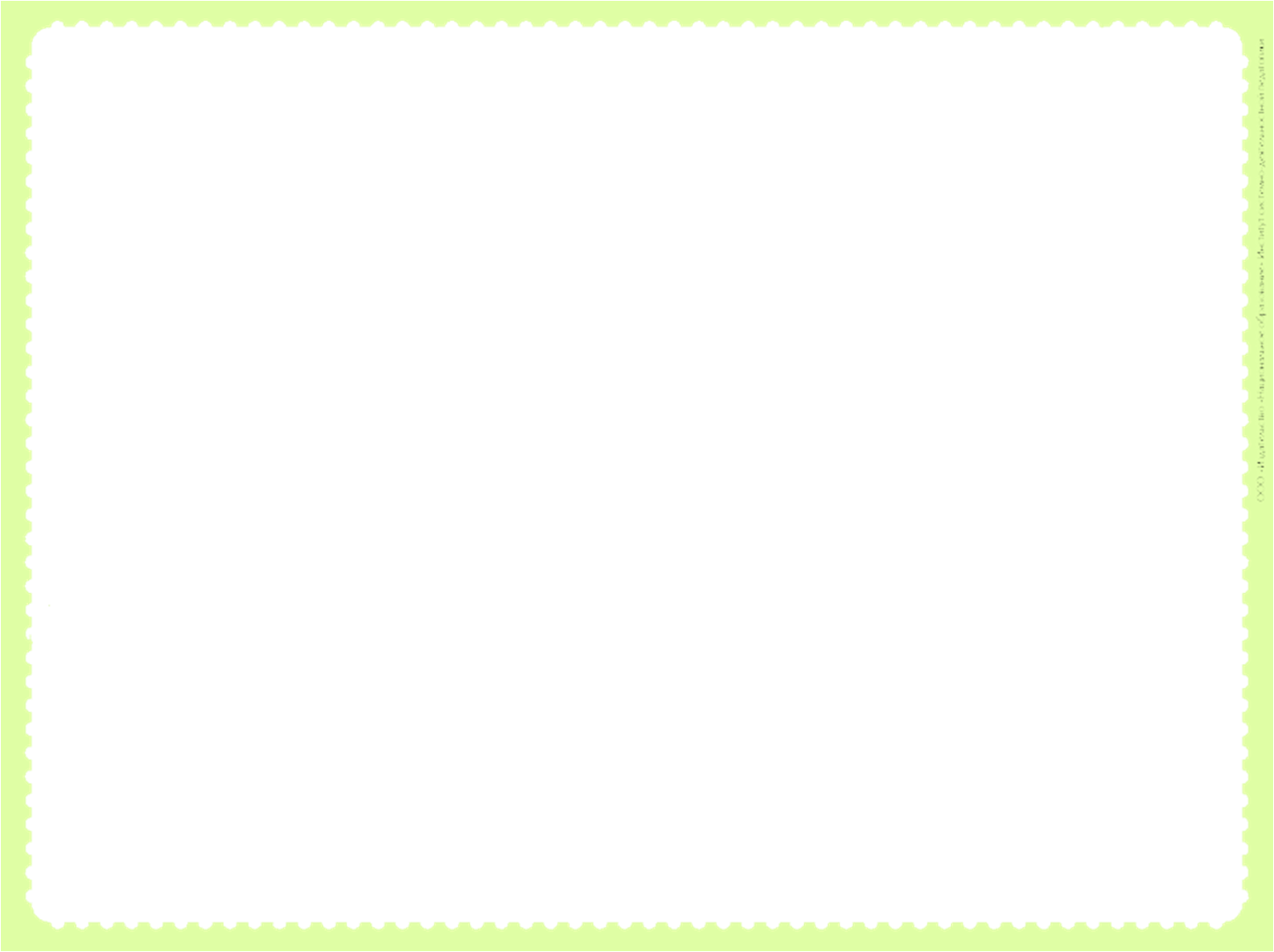 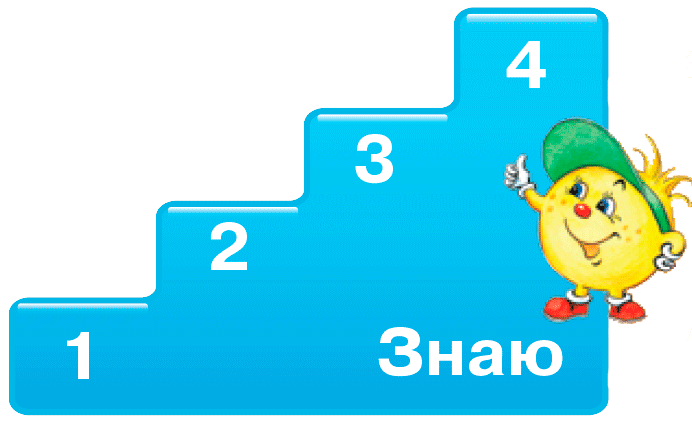 ОЦЕНИ СВОЮ РАБОТУ!
правило запомнил(а), могу рассказать другим, нет ошибок
правило запомнил(а), 
нет ошибок
правило запомнил(а), 
есть ошибки
могу назвать только тему, правило не запомнил(а). есть ошибки